Observation of Bamboo Clums
Mayor of Pune Mr.Murlidhar Mohol Visit Bamboo Stall
Bamboo Nursery Training by Mr.Sagar Tupe in Jaytpad,Tal-Bhor Dist-Pune
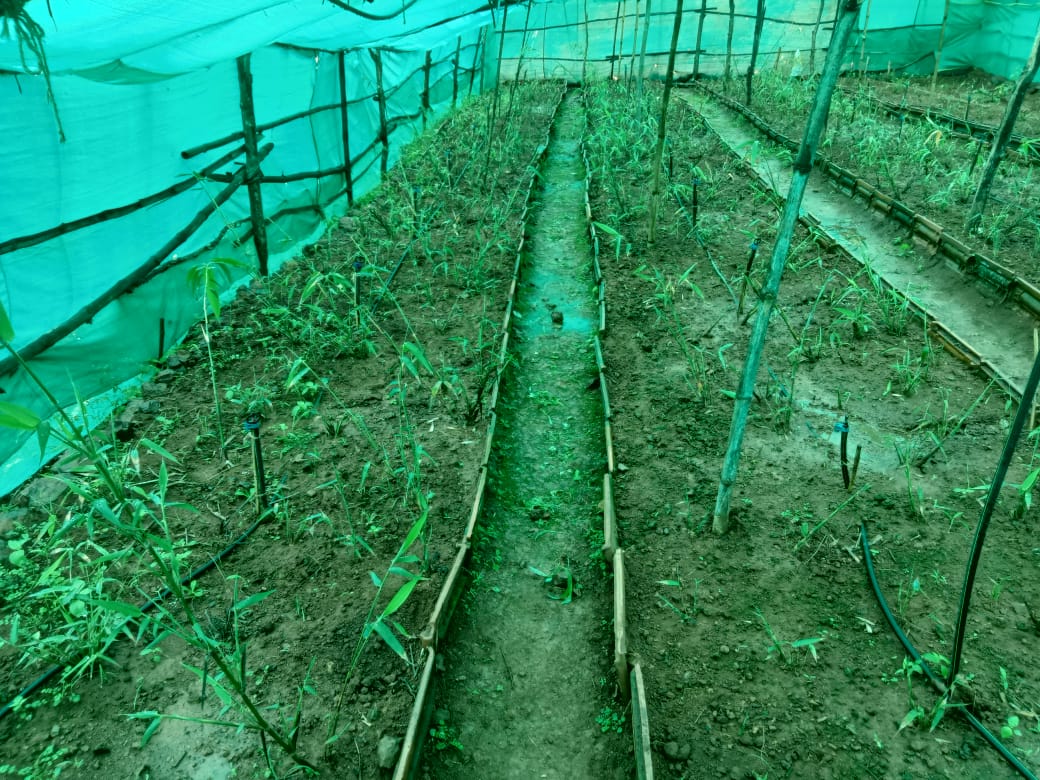 Demonstration Of  Bamboo Nursery at Mr.Shreeram Ghadge`s Field
Advisory Visit to Nursery of Ananta Nivangune At/Post-Pole Tal-Velha Dist-Pune
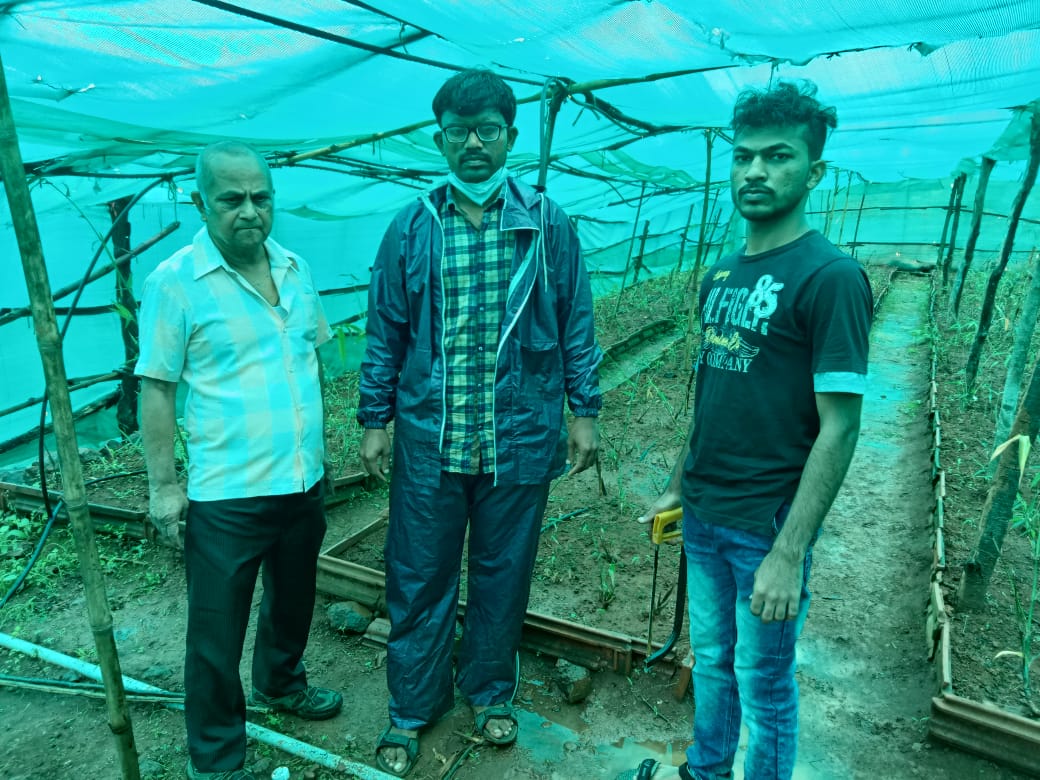 Moinitaring Nursery Visit to Mr. Shreeram Ghadge Field At/Post-Jaytpad  Tal-Bhor Dist-Pune
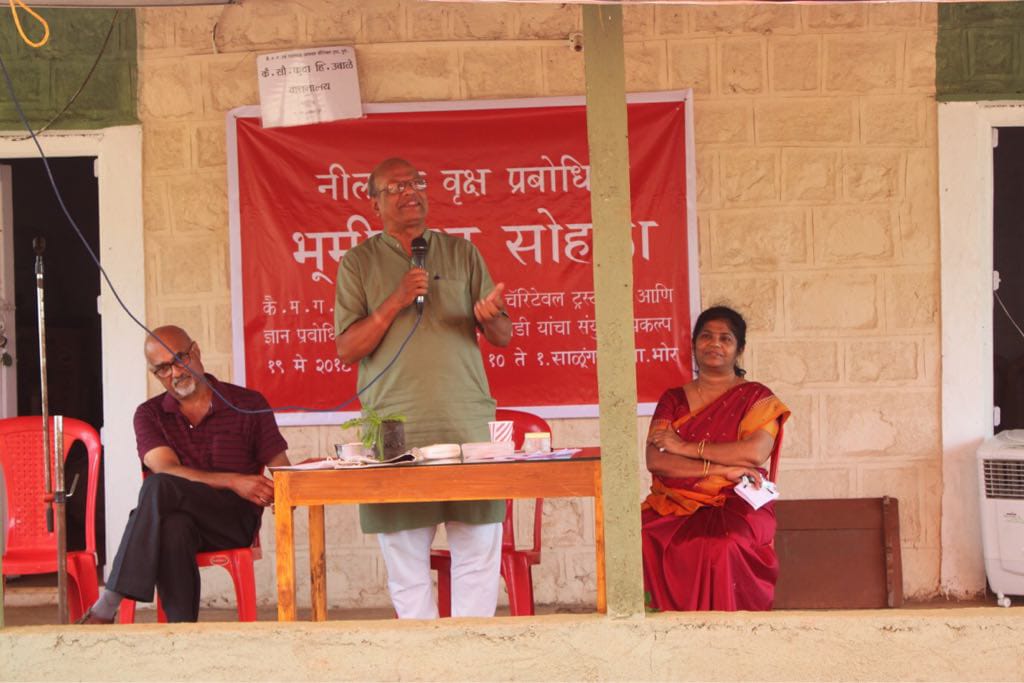 Bhumipuja For Creation Arboretum in Salungaon Tal-Bhor Dist-Pune
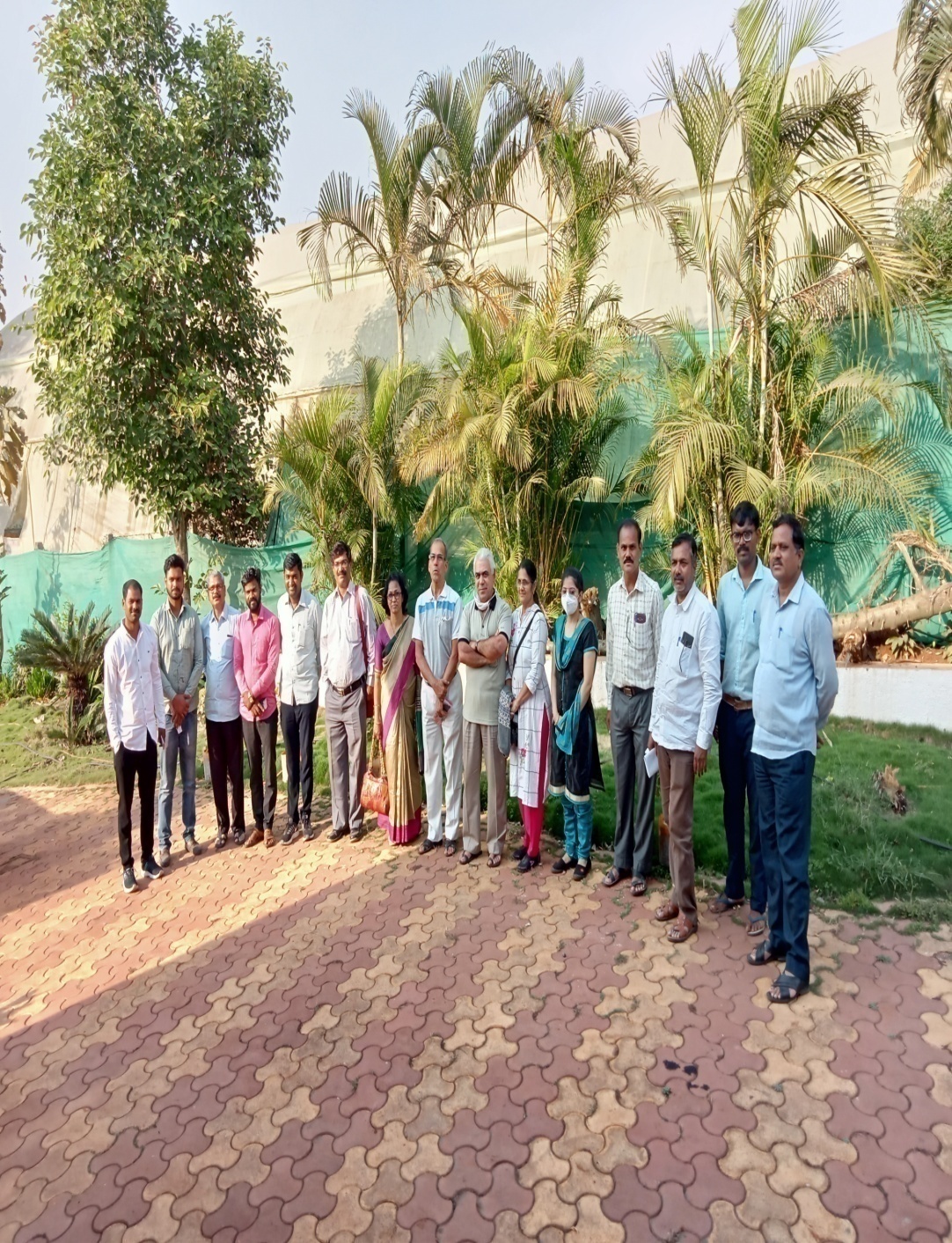 Training Farmers From Maval Block in Bamboo Cultivation
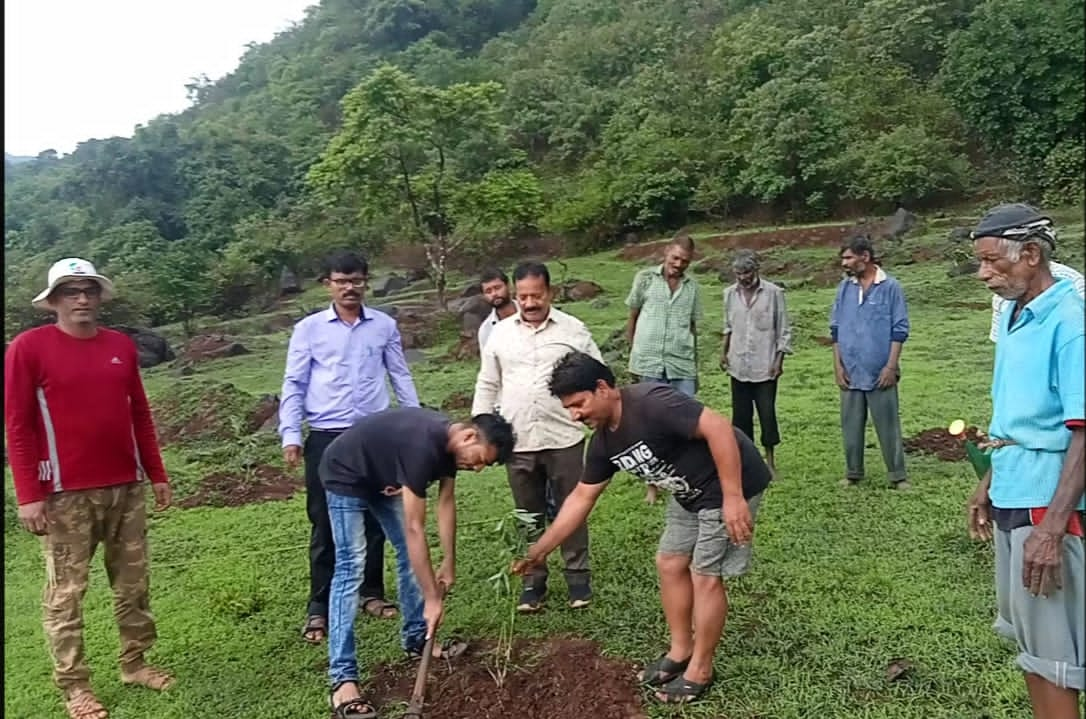 Participation in Opening Ceremony  Programme of Bamboo Plantation in Velha Block Conducted by India Bamboo Forum
Dr.Taitali Sir,Dr.E Murlidharan & Dr.Vidhya Visit
Participation in Exhibition by  Bamboo Society of India
Secretary of Jnana Prabodhini, Mr.Subhashrao Deshpande Visit
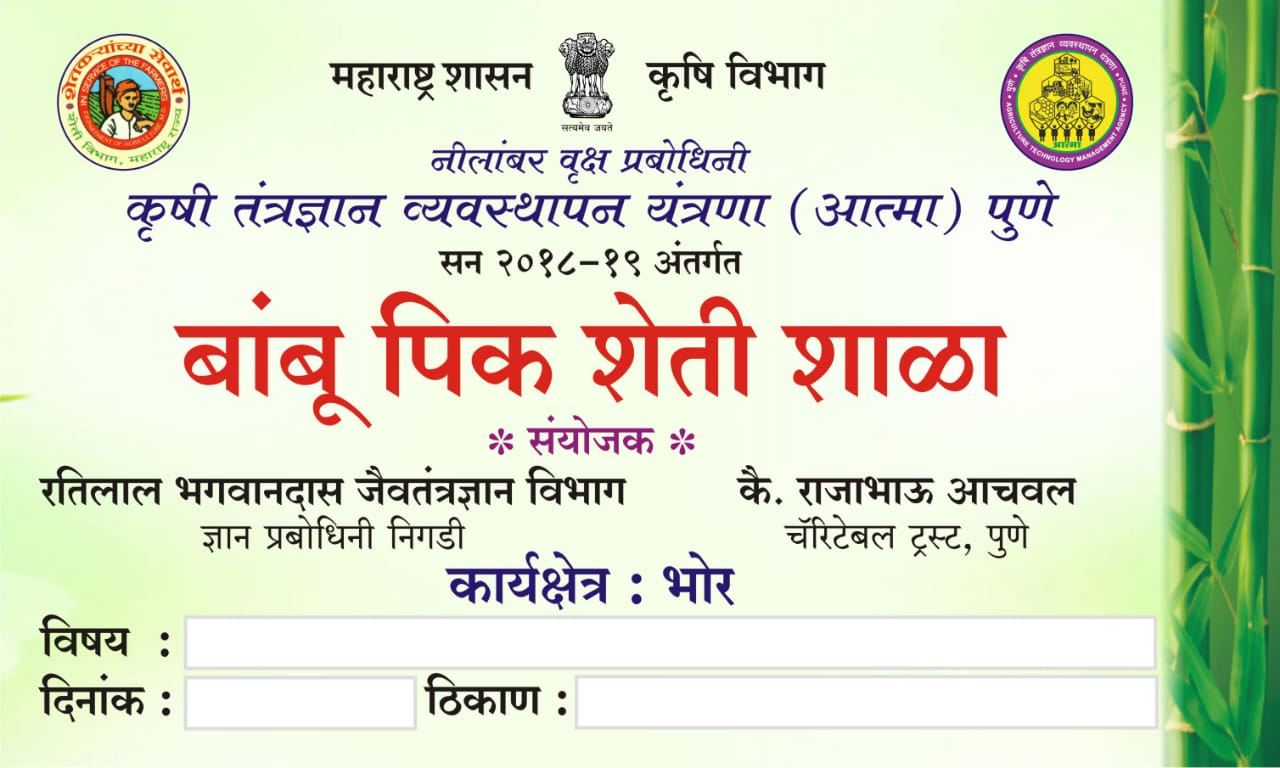 ATMA & Jnana Prabodhini Joint Training Programme For Farmer in Salugaon Tal-Bhor Dist-Pune
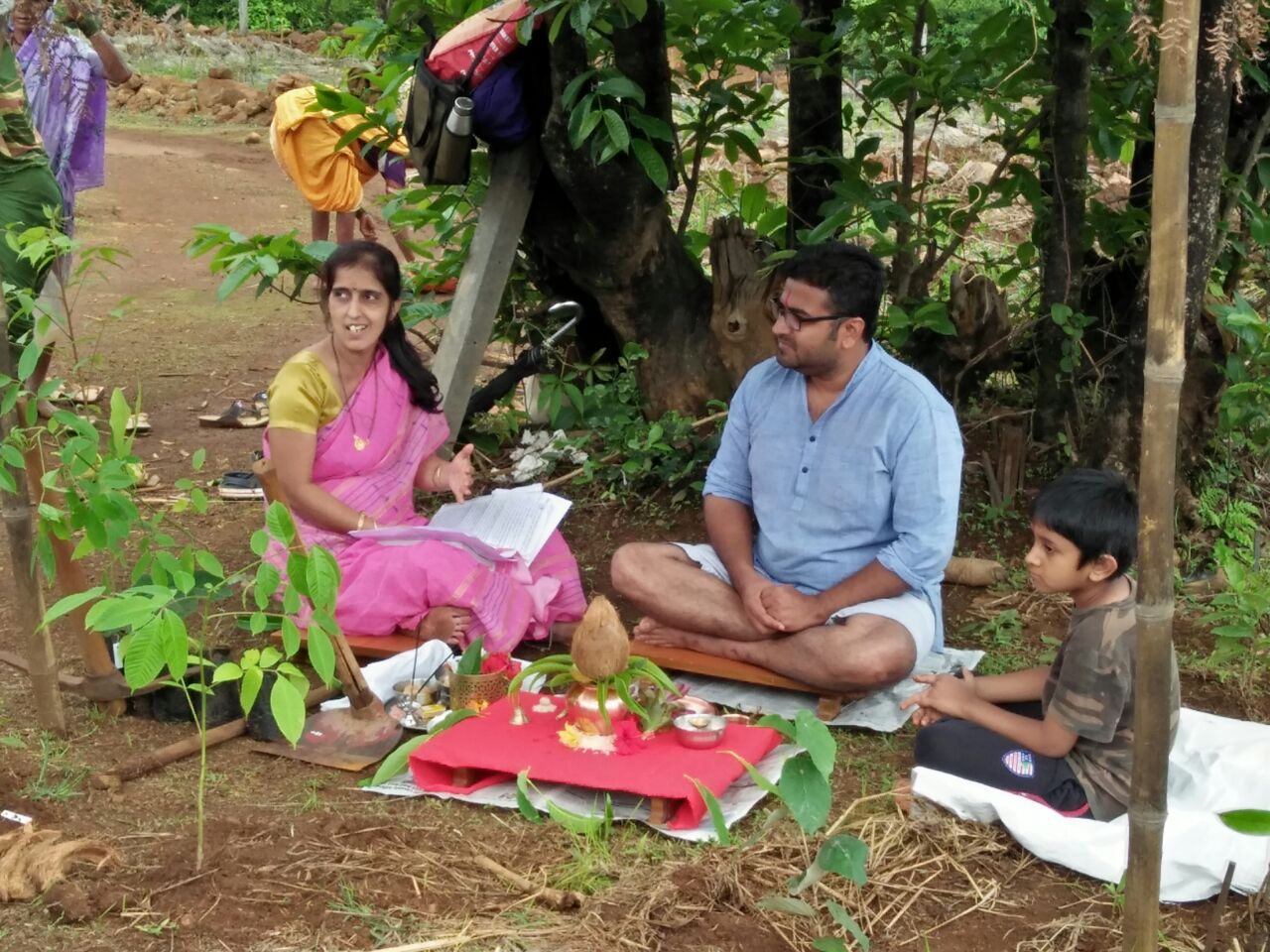 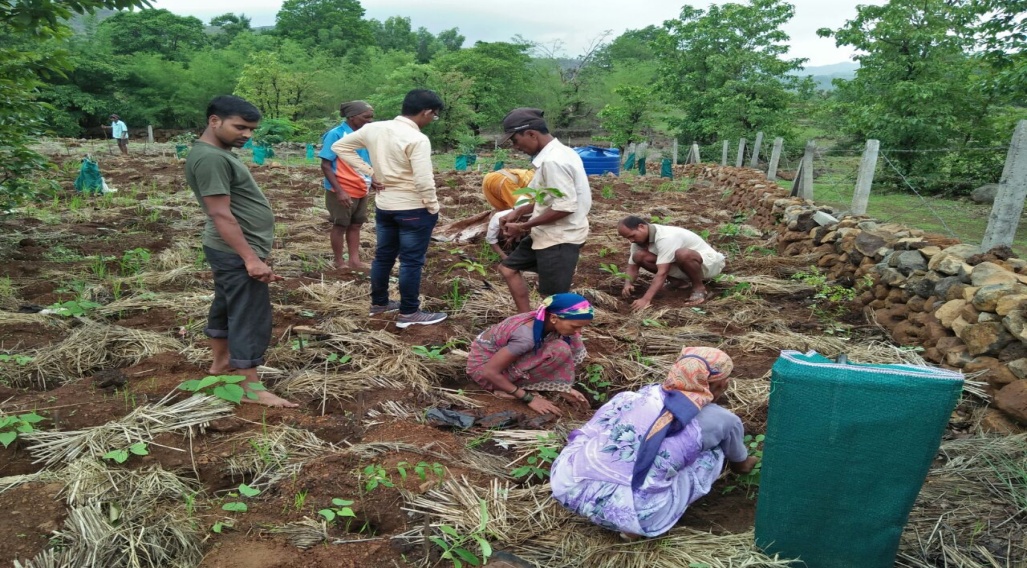 Bhumipuja of Devarai (Sacred Groove) in Kalamb Tal-Velha Dist-Pune
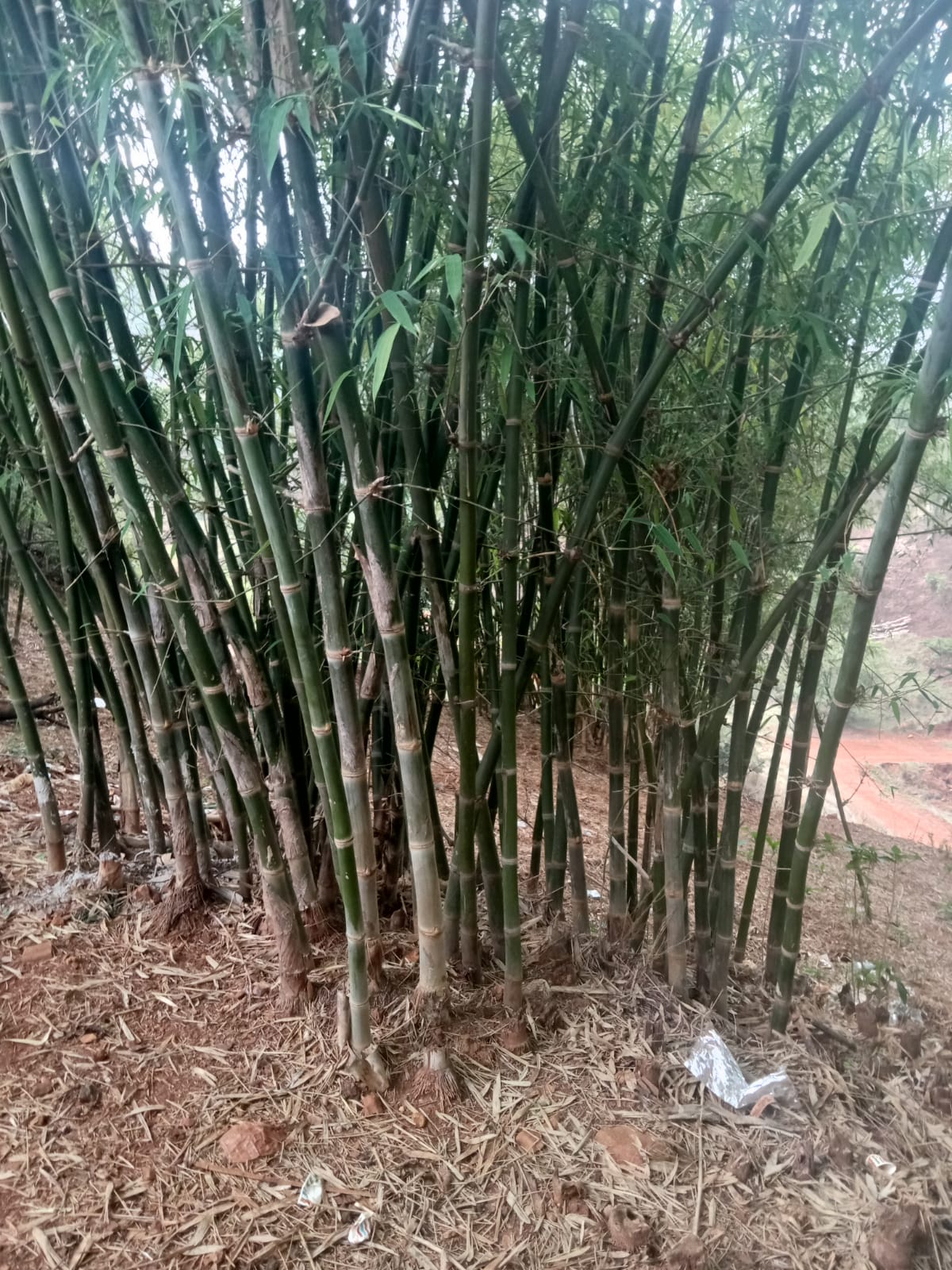 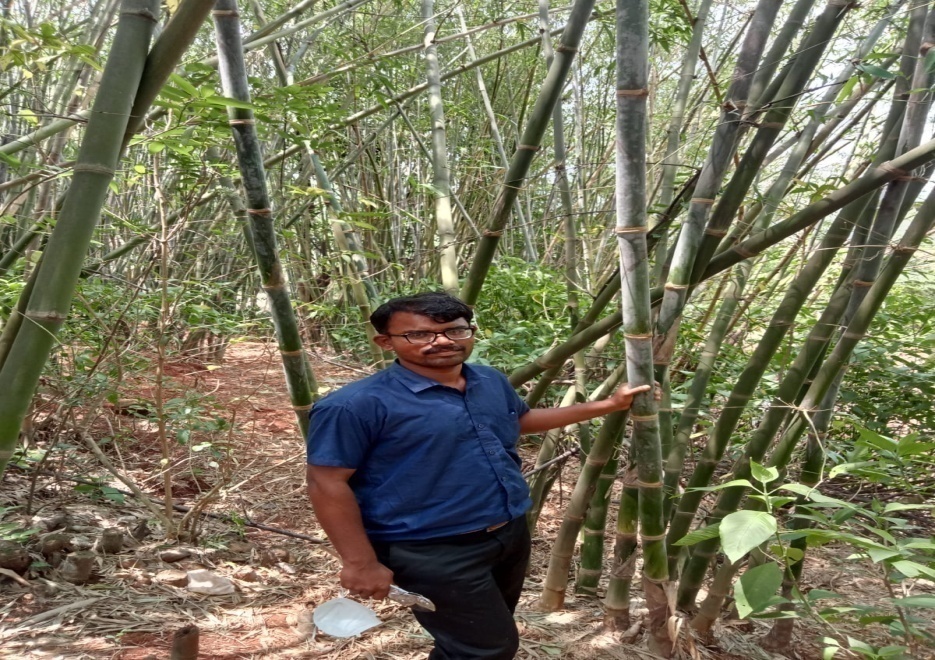 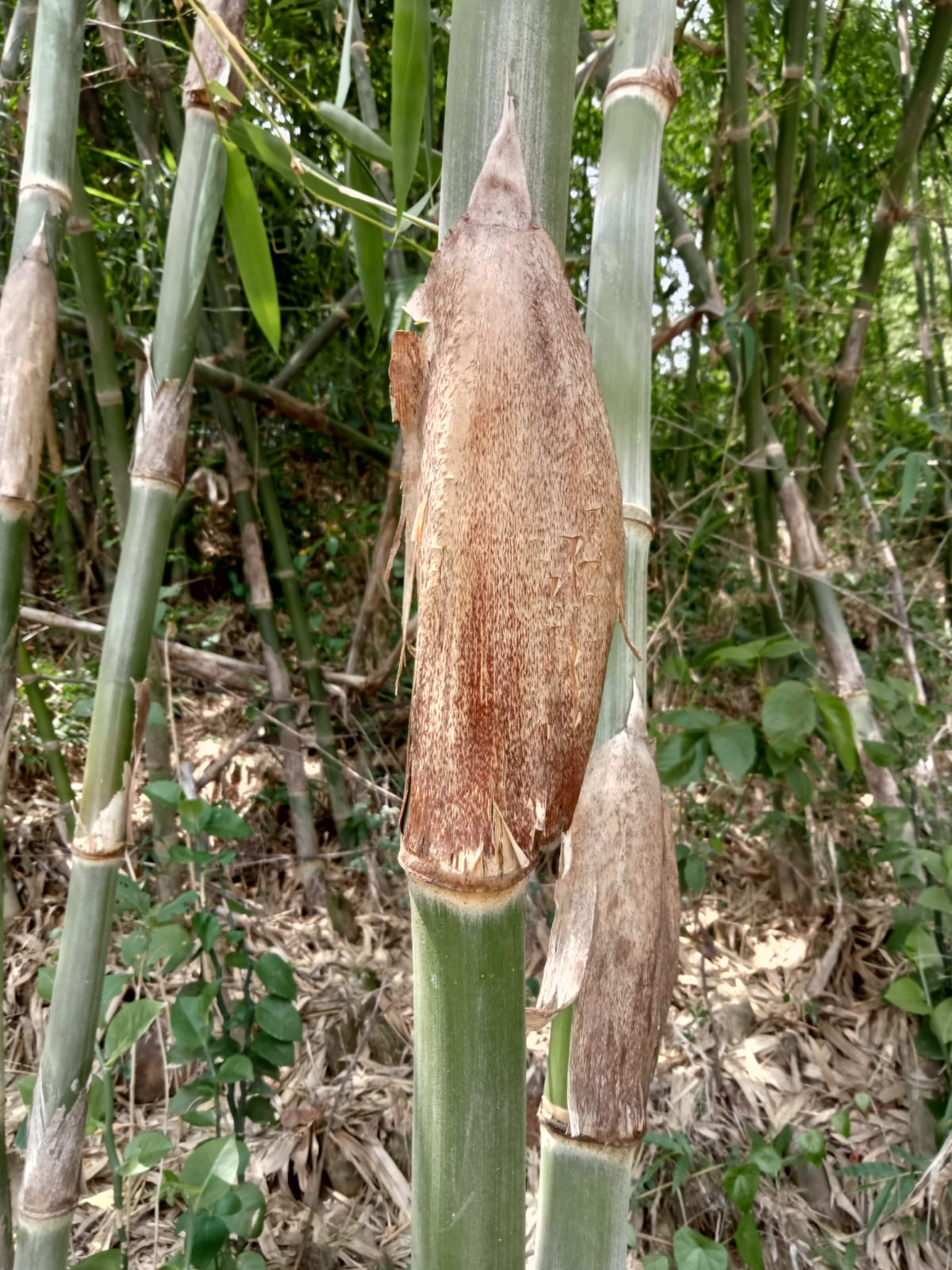 Explant Collection Mess Bamboo (Pseudoxytenanthera madhavi) Buds Collection Mangaon Tal-Velha Dist-Pune
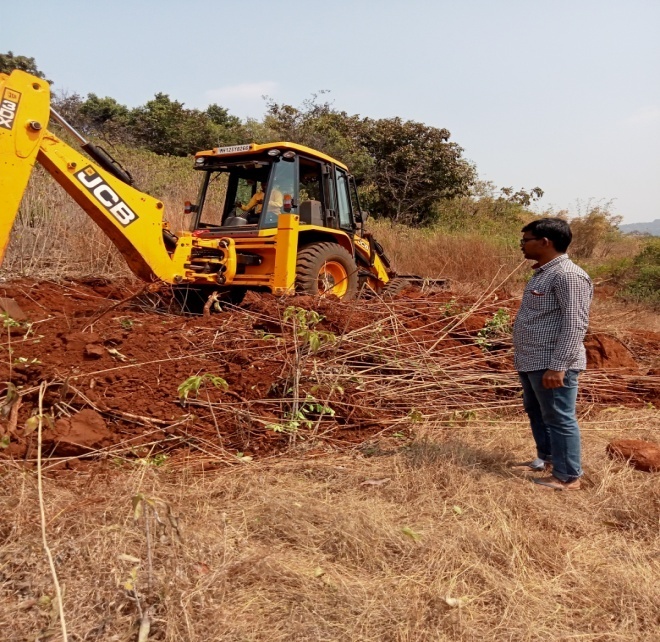 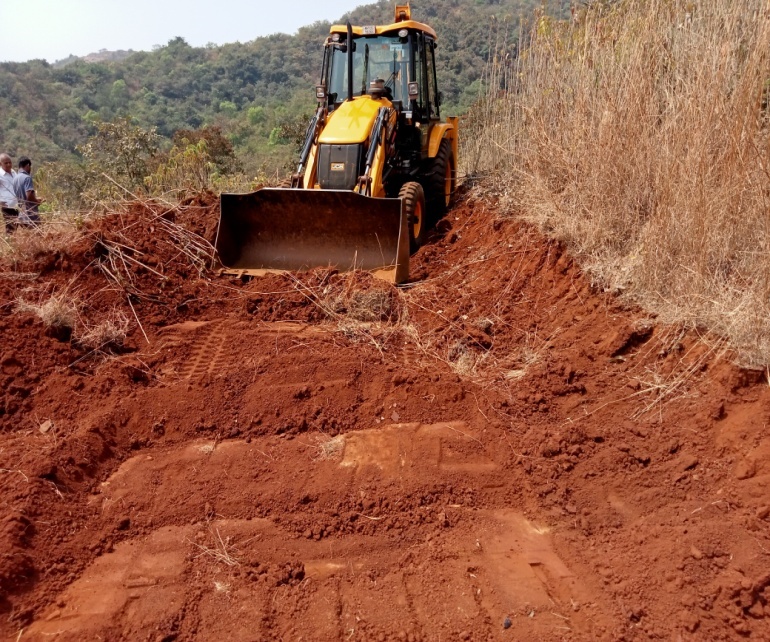 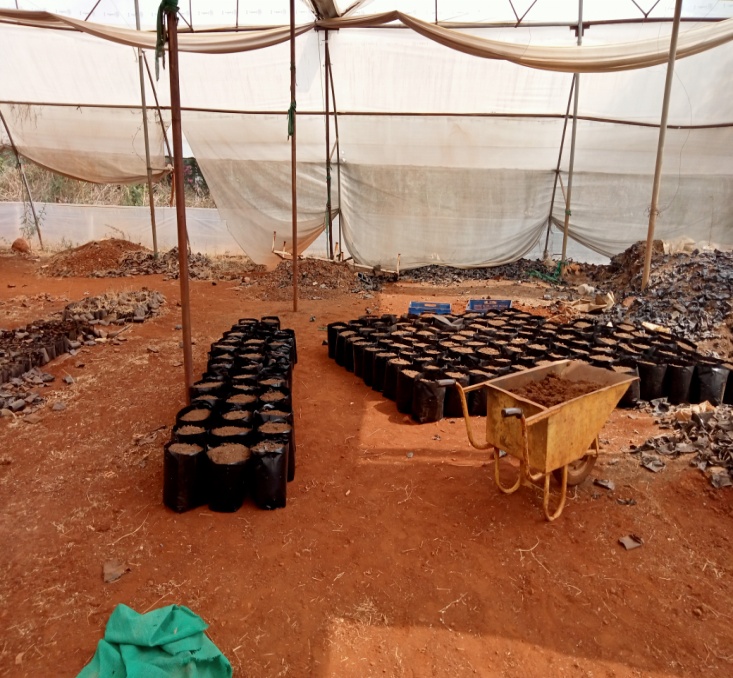 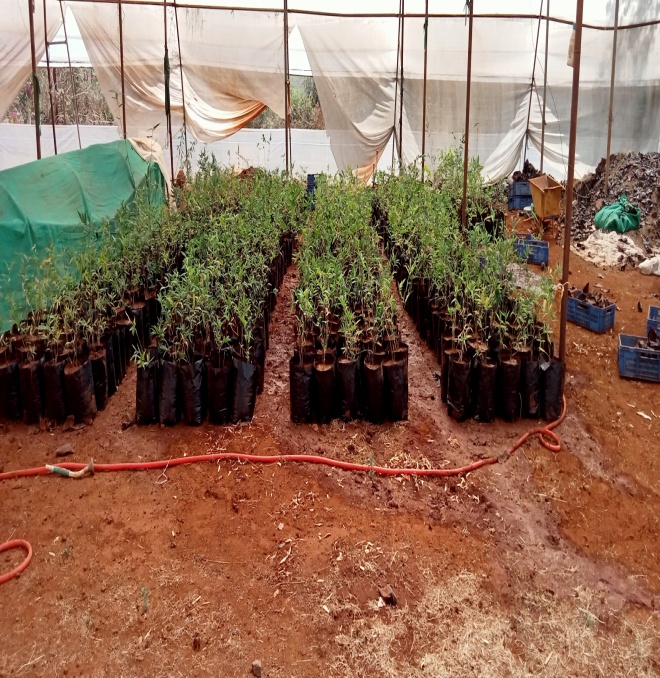 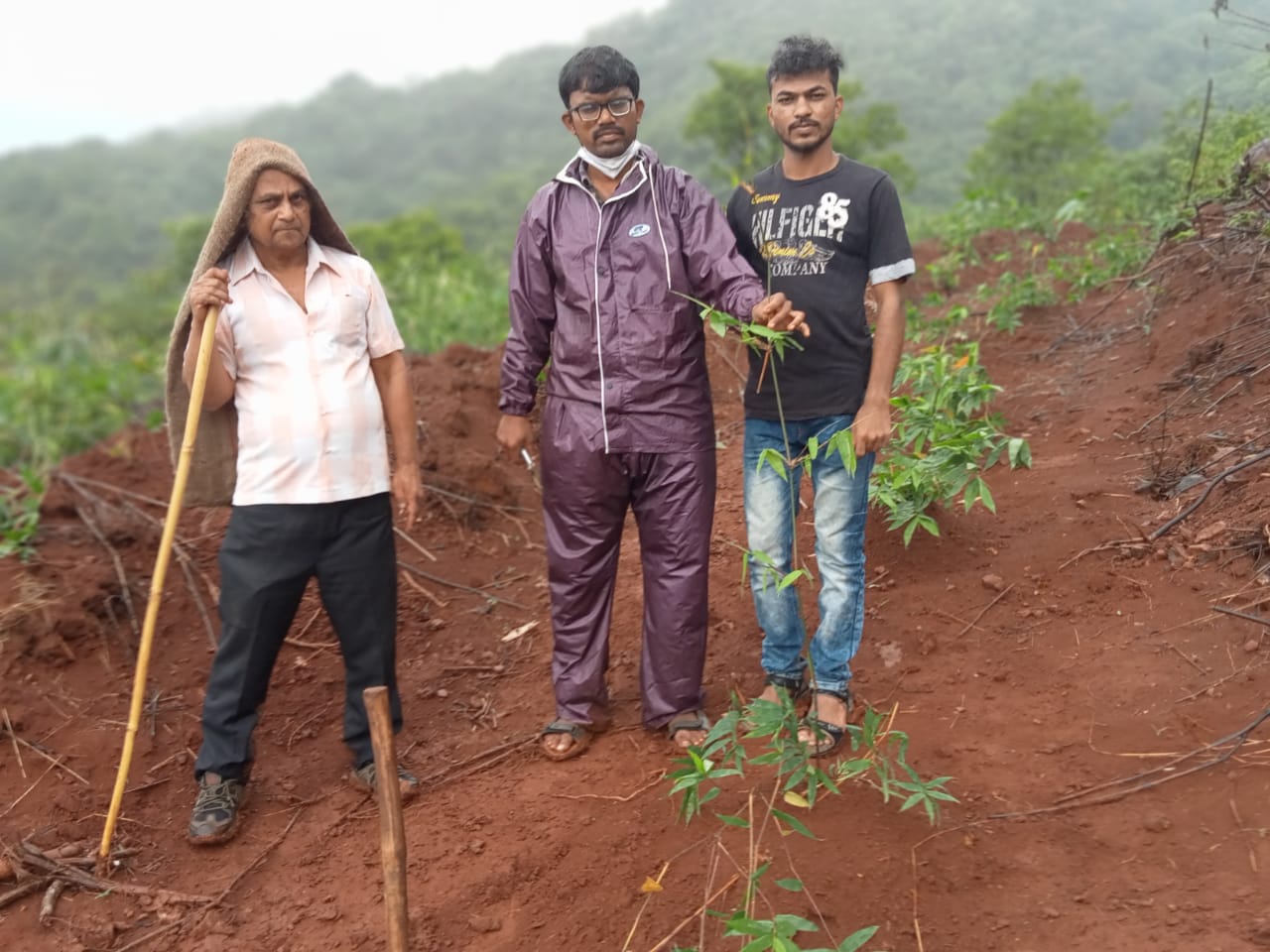 Bamboo Plantation Guidance Project  2 acre in Jaytpad Tal-Bhor Dist-Pune
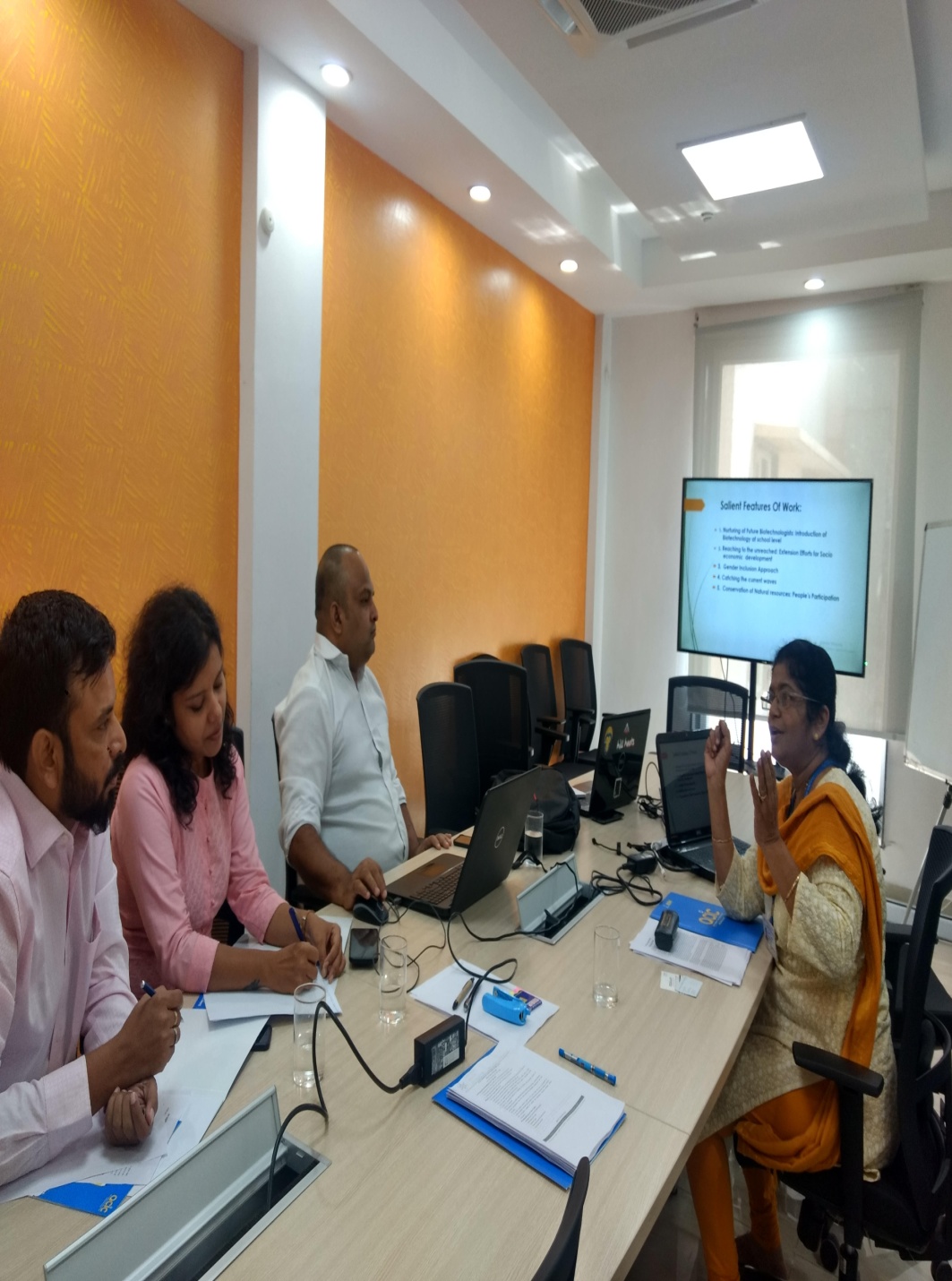 NITI Aayog PTC Training Module Presentation at NITI Aayog
Biotechnology Social Development Award -2017